模块三    家禽解剖生理的认知
项目二   家禽内脏的认识


任务二    生殖系统的认识
教学目标
了解家禽生殖系统组成和功能
熟识家禽生殖器官形态结构和生理功能特点
识别家禽主要生殖器官的形态结构特点
任务四   家禽生殖系统解剖生理的认知

    组成和功能基本同家畜
一、公禽的生殖系统结构生理特点
         由睾丸、附睾、输精管和交配器官组成。
（一）睾丸和附睾  
1．睾丸  成对，位于腹腔内肾前叶的腹面，周围与胸腹气囊相接触。
          幼禽睾丸：很小，有米粒大，呈黄色。
          成禽睾丸：变大，繁殖季节最大，呈黄白色或白色。
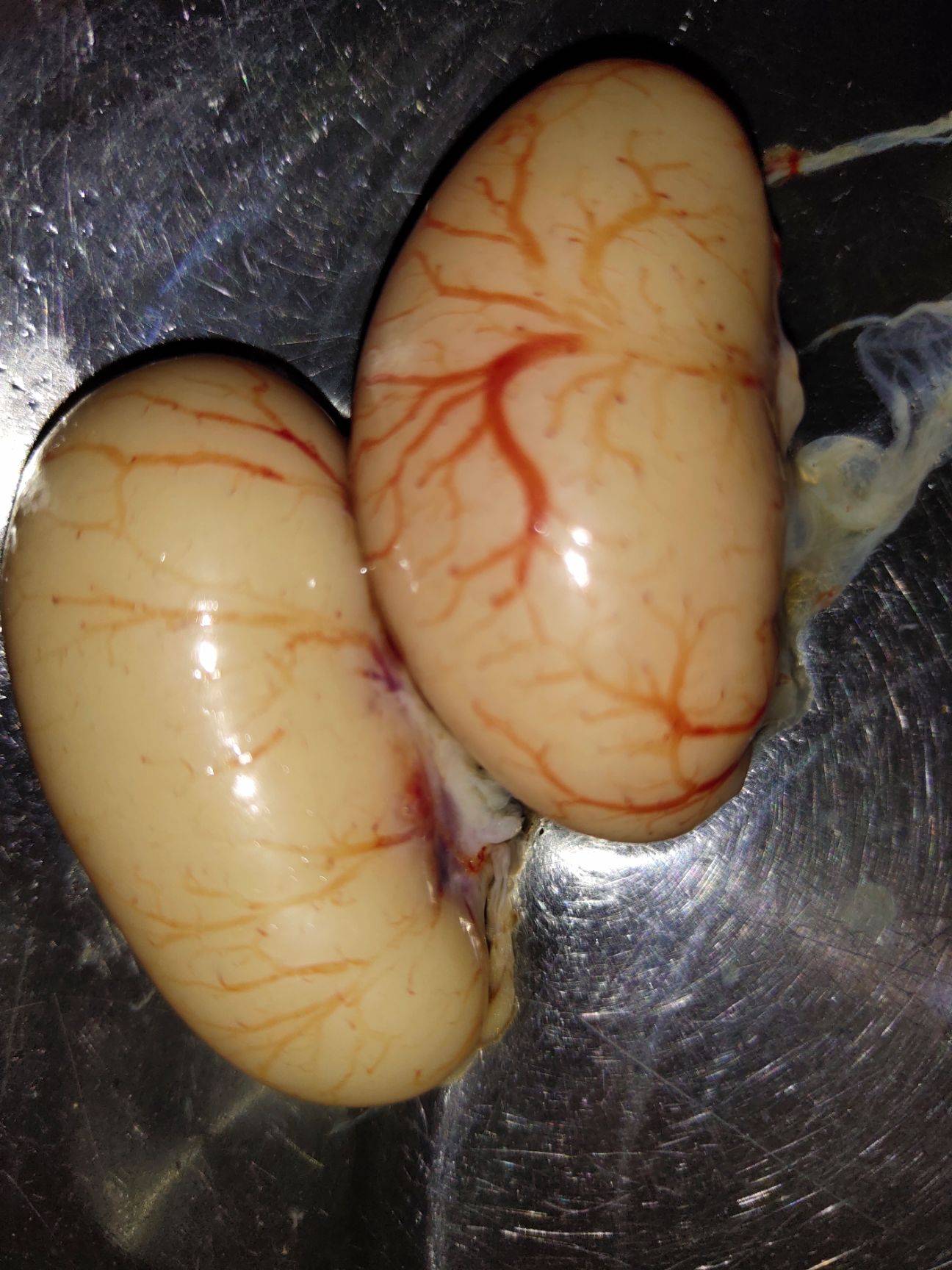 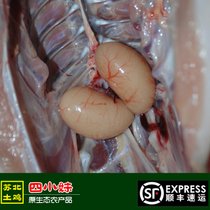 结构：外被白膜，间质不发达，小梁少，无睾丸小叶和睾丸纵隔，

          曲细精管和直细精管丰富。

     精液：呈弱碱性，射精量较少/次，浓度较高。
     
     公鸡：12周龄：生精

           22～26周龄：受精率较高、1～2岁：精液质量最佳。
2．附睾（睾丸旁导管系统）：不发达，睾丸和附睾与大血管相邻。

（二）输精管：细长弯曲，末端成射精管，呈乳头状突入到泄殖道 中。
                         繁殖季节加长增粗。
(三)交配器官  
        公鸡：不发达，为三个并列的小突起，位于肛门腹唇的内侧。
                   刚孵 出较明显，可鉴别雌雄。
 
          鸭、鹅：发达，长6～9㎝，位于肛道壁的囊中，交配时勃起伸出。
二、母禽的生殖系统解剖生理特点
                                仅存左侧卵巢和左侧输卵管构成。
（一）卵巢  ：
    位置：左肾前叶的腹侧。
    形态：
     幼禽：较小，扁平的椭圆形，灰白色或白色，略呈颗粒状。
     成禽：卵泡成熟时，葡萄串状卵黄突出卵巢表面。
     产蛋期：保持4～5个较大的卵泡。
     排卵时：卵泡无卵泡腔和卵泡液，排卵后不形成黄体。
    非繁殖季、孵化季节及换羽期：卵巢萎缩。
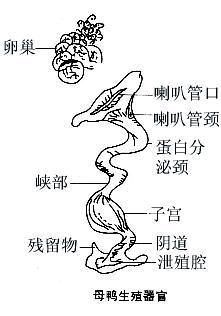 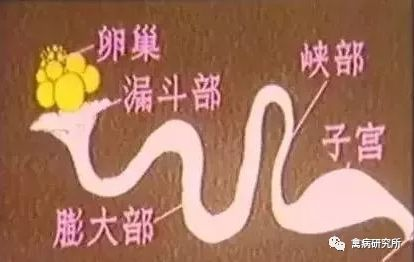 （二）输卵管：左侧输卵管发达，长而弯曲，腹腔背侧偏左。
分
   输卵管漏斗部：输卵管伞、摄卵、受精。
   蛋白分泌部（膨大部）：
   峡部:短而窄、分泌部与子宫间、壁薄。分泌角质蛋白、成卵壳膜。
   子宫部：膨大部、壁较厚，扩张状，灰色或灰红色。分泌钙质、 
                  角质和色素，成壳。
    阴道：呈“S”形，开口于泄殖道的左侧，是雌禽的交配器官。
              分泌物成卵壳角质膜。

输卵管：输送卵子、成蛋、受精。
长而弯、腔大、壁厚，黏膜成螺旋形纵襞、分泌蛋白
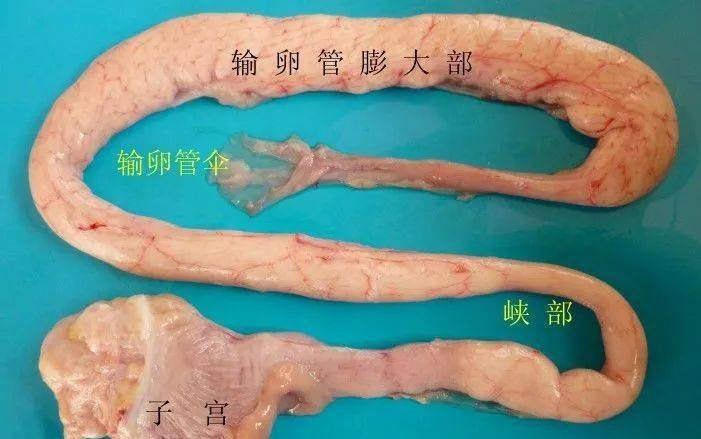 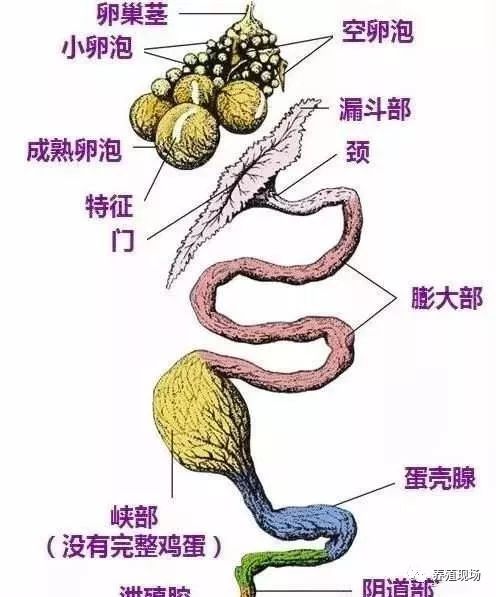 （三）母禽的生殖生理
1.母禽的生殖生理特点 
        无发情周期
        体外孵化胚胎
        无妊娠过程
        连续产卵；
        排卵后，不形成黄体
2.蛋的形成和产蛋  
    蛋的形成是卵巢和输卵管各部共同作用的结果。
    蛋黄是由肝脏合成，
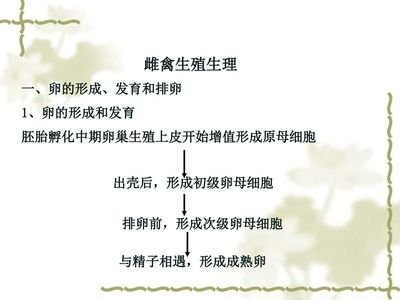 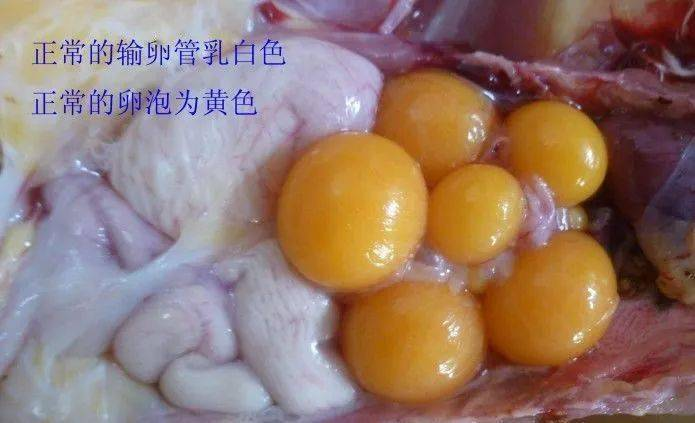 复习思考题
一．填空题 
       1.家禽睾丸位于_____。 
       2.母禽生殖器官仅存_____和_____、无_____和_____。
       3.母禽输卵管具有_____、_____和 _____等功能。
       4.母禽排卵后不形成_____。